3GPP TSG-RAN WG4 Meeting #108	
Toulouse, FR, August 21st – 25th , 2023
Agenda Item: 2
R4-2311002
RAN4#108 meeting Arrangements and Guidelines
RAN4 Chair: Xizeng Dai
Vice Chair: Haijie Qiu, Andrey Chervyakov
General Aspects
The face-to-face meeting will take place during August 21st ~ August 25th, 2023.
Three sessions in three separate rooms: Main, RRM, BSRF_Demod_test. GoToWebinar (GTW) conference calls will be set each session. And the remote participant can be supported. TOHRU will be used. A number of ad hoc sessions will be arranged (see Slide #7).
Moderator will be designated to provide the summary for a topic before the meeting. In online discussions, session chairs will handle topics based on the moderator summary. Moderator does not need update the summary by collecting comments during the meeting.
Deadline for Tdoc request & submission deadline: August 11th (Friday) 2023, 23:59 UTC. 
Other deadlines can be found in the following slides.
One picture of meeting flows. See details in the corresponding slides.
For chairs
For moderator
For delegates
Quiet Period
Pre-meeting (August 14~18)
1st round (August 21~August 24)
2nd round (August 24~25)
Quiet Period
Post-meeting process ( August 28~31)
Mon
Tue
Wed
Thu
Fri
Sat/Sun
Mon
Tue
Wed
Thu
Fri
Sat/Sun
Mon
Tue
Wed
Thu
Chairs trigger nwm: feedback  maintenance & spectrum related
Flag maintenance & spectrum @nwm
Tdoc number request & submission August 11th
WF/CR template
Draft TS/TR
Pre-RAN Action 
MCC 3GU parsing tool
Slide #15
NWM flag process Slide #16
Slide #3/4
Slide #9
Slide #18
Slide #18/21
Slide #10/11
Topic Moderator & summary: slide #5
Online discussions &
GTW conference call
TOHRU
Tdoc request (new&revision)
Upload tdocs (10.10.10.10) & 
How to access contributions
Moderator assignment before Mon
Draft summary for topics
Summary review & comments
Formal tdoc of summary submission by Saturday
List of email threads for post-meeting
Submission of tdoc of post-meeting
Comments
Approve tdocs for post-meeting
Slide #7
VC elections: Slide #23
Slide #12
Slide #8
Post-meeting process: slide #14
Initial list for block approval for basket
Deadline for flag for block  approval
updated list for block approval
Slide #17
Check-in
Registration
Slide #13
Slide #13
Meeting room: Slide #22
Basket WIs Block approval: slide #6
Meeting schedule & Ad hoc chair assignment
Update of meeting notes per day
Tdoc allocation
Provided before meeting
Slide #8
Quiet Period (0:00 am ~ 7:00 am meeting venue Local time (UTC+9)
No email are expected in RAN4 reflector
Tdoc number request & submission
The tdoc request and submission deadline is August 11th (Friday) 2023, 23:59 UTC. Tdoc which is requested and/or submitted after deadline will not be treated. (the following guidance applies if the corresponding agenda(s) are set)
Please refer to RAN4 Meeting Efficiency Improvements (R4-2114691) for tdoc submission and handling, where the principle is applied for Rel-18.
CRs/Big CRs/Revised WIDs are allowed this meeting. Please follow additional restrictions in the frozen agenda.
In the ordinary meeting preceded by a bis meeting, if further change(s) were needed on top of the agreed CR/endorsed draft CR in the bis meeting, the new CR/draft CR should be based on the latest version of specifications and to capture the agreed CRs/endorsed draft CRs in the previous bis meeting with change marks in the new CR. 
For Rel-15/16 maintenance, please submit formal CRs. 
For Rel-17 and Rel-18 maintenance, please submit formal CRs and follow additional guidance from RAN4 Chair in the meeting agenda
See the guidance on Slide #5 in R4-2114691, which are copied below 
Maximum one discussion paper per AI per company/organization
No limit on the number of non-editorial CRs as along as the CRs are to make essential corrections. Additional restrictions for selected AIs may be applied subject to RAN4 Chair decision.
For all maintenance CRs,
Companies should submit the Cat-F CRs with the corresponding Cat-A CRs in the same agenda to ensure that the CRs can be easily tracked. If no Cat-A CRs were submitted in the same agenda, the CRs may just be endorsed or postponed.
When reserving tdoc number and submitting contributions, please add [WI_code] in the beginning of titles for both discussion files and CRs to facilitate handling of moderators and session chairs
Tdoc number request & submission (cont.)
For Rel-18 on-going SI/WI
For Rel-18 WIs, the limit of submitted tdoc follows the principle in RAN4 Meeting Efficiency Improvements (R4-2114691) 
Maximum one discussion paper per lowest level agenda item (AI) per company/organization. 
For Rel-18 WIs, the big CR approach is applicable. Companies shall follow CR work split and formal big CRs shall be submitted by sourcing companies only.
Please use title starting with "Big CRs …”or "Draft Big CR" when you reserve a Tdoc number for a big CRs to facilitate work of MCC.
CR handling for RF and RRM core part
It is encouraged that companies discuss and agreed on the work splitting first.
In principle, no draft CR and draft TP/TP are allowed except for Rel-18 WIs which will be closed in this quarter.
CR handling for performance part (RF conformance, RRM test and demodulation performance) for all WIs
It is encouraged that companies discuss and agreed on the work splitting first.
In principle, no draft CR and draft TP/TP are allowed except for Rel-18 WIs which will be closed in this quarter.
For all non-spectrum SI/WIs, rapporteur shall provide RAN4 work plan for each of RF/RRM/Demod sessions prior to the start of the actual work.  
The details can be found in RAN4 Meeting Efficiency Improvements (R4-2114691).
For WIs/SIs to be closed in the following-up RAN plenary, rapporteur needs reserve the tdoc numbers for draft TR/TS to merge all the agreement.
Deadline for a new band combination request
Same deadline as RAN4 Tdoc submission.
No request of adding new band combinations into basket WIs will be handled for bis-meeting and ad hoc meeting.
No new band combination is allowed to be requested after the deadline
It is allowed to only correct the missing fallback and add more supporting companies for the proposed band combinations.
Topic Moderator & summary
List of topics will be provided by session chair
A number will be assigned for each topic, e.g., [108][10x] XXX for main session, which is similar to the number of email thread
The intention is to facilitate the online/offline discussions
MCC will create the sub-folder for each topic in /inbox/drafts
Topic Moderator will be designated to provide the summary for a topic before the meeting
Before August 14 (Monday): Session chairs will provide the list of topics with moderator assignments.
August 16 (Wednesday), 17:00 UTC: Moderators provide the initial summary for a topic
August 17 (Thursday), 17:00 UTC: Deadline for companies review of initial summary
August 18 (Friday), 17:00 UTC: Moderators submit the formal tdoc of summary for a topic
August 20 (Sunday): Session chairs share the initial meeting notes taking moderators summary in consideration
In online discussions, session chairs will handle topics based on the moderator summary. 
Online discussions will be organized based on the moderator summary topic by topic + presentation of the selected contributions
Delegates do not need write comments in the summary document and moderator does not need update the summary during the meeting.
Basket WIs Block approval
Draft CRs/TPs for basket WIs (AI 9.1 for LTE, AI 7.3–7.13 for NR) will be handled following procedures/timelines below. 
Procedures and timelines
August 16 (Wednesday): Basket WI moderator will provide a list of contributions for flagging.
August 18 (Friday), 17:00 UTC: Flag deadline. Companies can use the basket email thread title and specific reason(s) for flag in the email, e.g., 
	


August 21 (Monday): Basket WI moderator will provide the updated list of contributions in which
Those that were not flagged will be considered as "agreeable”.
Those that were flagged will be revised. The authors are encouraged to share the revisions as soon as possible for further comments.
August 22 ~ August 25 (Tuesday ~ Friday): The flagged tdocs will be discussed during the meeting.
Ad hoc session(s) may be scheduled pending on Chair arrangement
Online time slots will be scheduled for discussions and to make decisions for each flagged tdoc
if the revision is agreeable by addressing received comments).
August 29 (Tuesday), 17:00 UTC: Updated TRs/draft TSs need be available for post-meeting email process.
No technique discussions are expected during post-meeting process.
Online discussion & GTW conference call
During three online sessions, the one-way GTW conference calls will be set. For ad hoc session, MS teams will be provided.
Remote participating with one-way GTW is allowed and supported and one-way remote participants will be able to listen only.
No official objection from remote participants
Please register timely to be eligible to take part in the GTW conference calls.
During online discussions
Session chairs will organize discussions based on the moderator summary topic by topic + presentation of the selected contributions
Tdocs for approval including CR/draftCR/TP/draft TS/draft TR/Lsout will be handled online
WF will be allocated by session chair during the online discussions
Please not reserve Tdoc number for WF before the meeting
Ad hoc sessions
Ad hoc sessions will be scheduled by session chairs for detailed technique discussions for a special topics
Ad hoc chairs will be designated by session chairs and the ad hoc minutes with recommendation are expected after ad hoc sessions
The one-way GTW or other type of conference calls may not be provided for ad hoc sessions
Offline discussions
The sub-folder for each topic will be created by MCC in the inbox folder, which is similar to those for email threads in e-meeting
Companies can use the sub-folder to upload the new tdocs and/or revised tdocs, including WF/CR/draft CR/TPs… 
No official email discussion will be arranged for this topic
When authors of WF/CR/LSout or other delegates trigger the offline discussions by email, please use the subject of [108][10x] XXX for main session – XXX (topic name)
Tdoc request & allocation
During the meeting, the tdoc number for revision or new tdoc will be allocated by session chairs according to the requests
Based on the online discussions, session chairs with help of MCC will allocate tdoc numbers
During coffee break, the delegates can request the tdoc in person from session chairs
Email thread like “[1xx-e][X00] XXX_Session - tdoc request”WON´T be used for tdoc request and allocation since it is difficult for session chairs to handle email during face-to-face meeting.
For basket WIs, maintenance or other special topics, session chairs will allocate the Tdoc number for revision or new tdocs based on the recommendation in the topic moderators´ summary.

For TEI, if you plan to trigger a new topic which has no corresponding WI code and have to submit CR(s) with TEI-xx as the work item code for this topic, please contact session Chairs first, because TEI topics are under monitoring by RAN
Please submit the CRs by providing a TEI identifier and include it in the title of CRs.
Example of TEI identifier: [n77 Canada]
The first CRs of one TEI topic to introduce a new should be prepared as Cat-B CRs. The CRs which correct the specification for the previous TEI topics should be submitted as Cat-F or Cat-A.
Please refer to RP-222624 for the rule of TEI.
CR/WF template
The latest CR-Form template can be found at
https://www.3gpp.org/ftp/tsg_ran/WG4_Radio/TSGR4_108/Template
By using the official CR coversheet template you ensure that only official 3GPP styles go into your CR (For an insight into the styles please review the latest 3GPP drafting rules 21.801).
3GU tool
There is a tool in 3GU which allows you to use the 3GU automatic pre-filled coversheet, so no need to fill in by hand all the CR details every time:
If you go to the tdoc listing in 3GU (not the Excel Tdoc list but the "online" listing of Tdocs), and select a CR (the spectacles logo), and if that CR is not yet uploaded, there is a small logo next to the "Status: reserved" field which says "(Download prefilled cover page)".
Using the 3GU automatic pre-filled coversheet can also make sure your data in 3GU must match your coversheet data.
New clauses
You are encouraged to used "other comments" on the CR coversheet to provide additional information for where you would like a new clause to be placed in the spec, if you have a preference.
Others
Companies are encouraged to write the CR based on the sequential order of clauses affected.
Please use the appropriate bullet styles

The WF template is provided in the server https://www.3gpp.org/ftp/tsg_ran/WG4_Radio/TSGR4_108/Templates
The clean version of final formal WF Tdoc is expected.
No green highlighted is expected
Correctly preparation for TR and TS
Capture the new TR/TS in the table for “New specifications” in the approved WID/SID 
Keep the TS/TR number as 3Y.XXX, e.g., 38.xxx for NR
Usually for SID, the title of TR is the same as the title of SID 
Rapporteur and numbers for TR/TS
Please contact with WG Chair to decide the rapporteur for TR/TS
Please contact WG secretary for TR/TS number after the WID/SID capturing the new TS/TR is approved in RAN
Update draft TR/TS in WG meetings
Before formally approved in RAN plenary, the draft TR/TS is maintained by rapporteur in WG. TP is expected to be used to add or change technique contents for draft TR/TS.
The rapporteur of draft TR/TS is expected to merge all the approved TPs and provide the updated draft TR/TS in the next meeting.
The version number for the draft TR/TS should start with v.0.X.0, e.g., v.0.1.0, and X will increase meeting by meeting
Submission and formally approve TR/TS to RAN plenary
According to the target date, the draft TR/TS is expected to be submitted to RAN plenary for information and/or approval.
Only the rapporteur of TR/TS is able to reserve tdoc number and upload tdoc for RAN plenary.
Before submitting TR/TS to RAN plenary, please provide the drafts to RAN MCC to perform 3GU upload checker
When submitting TR/TS, please use the template provided by RAN secretary. The template includes both presentation cover and specifications. Please put presentation cover and specifications in one zip file with proper tdoc number.
Please find example in 3GPP_TS-TR_Template.zip and Spec_Submit.zip (presentation cover)
Please use version number v1.0.0 for the firs time submission to RAN plenary (for information or for one-step approval), and use version number v.2.0.0 for the second time (e.g., for formal approval after submission for information in the previous RAN)
Correctly preparation for TR and TS (cont.)
CR for formally approved TR/TS
After formally approved, TR/TS is under control of MCC. Please use CR for any kinds of change for TR/TS.
Update of copyright date in draft TR/TS
Please update the date of draft TR/TS. The example is given below.
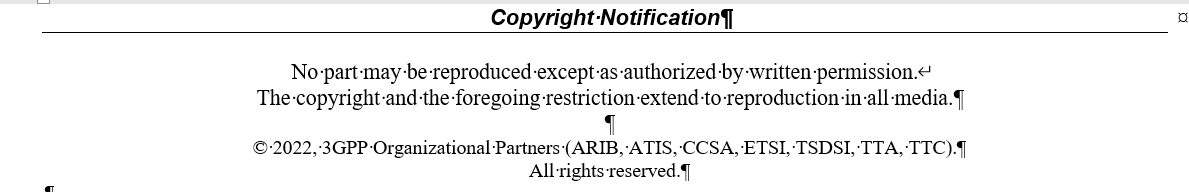 2023
Guidance of TOHRU for GTW (not used for RAN4#108)
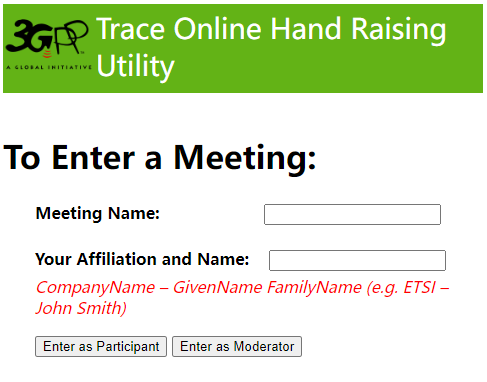 TOHRU (Trace Online Hand Raising Utility) will be used
3GPP TOHRU will be used in this meeting for three online sessions
Hyperlink:  https://tohru.3gpp.org/
Together with the invitation for the GotoWebinar MCC provides you with a "Meeting name" individually after your registeration 
Meeting name (TOHRU Meeting IDs):
Main session: RAN4_Main
RRM session: RAN4_RRM
BSRF_Demod_testing session: RAN4_BSRF
NOTE: Ad hoc session: MS teams will be provided 
Enter your name 
<represented company>, <first name> <family name>e.g.: XY Telecom - Peter Mustermann
Need to manually push  "Refresh Queue" or use "Automatically refresh queue every 3 seconds", since this is different from the original TOHRU tool.
The other buttons are similar as the previous external TOHRU tool
Please find references at 
https://www.3gpp.org/ftp/tsg_ran/WG4_Radio/TSGR4_108/Invitation
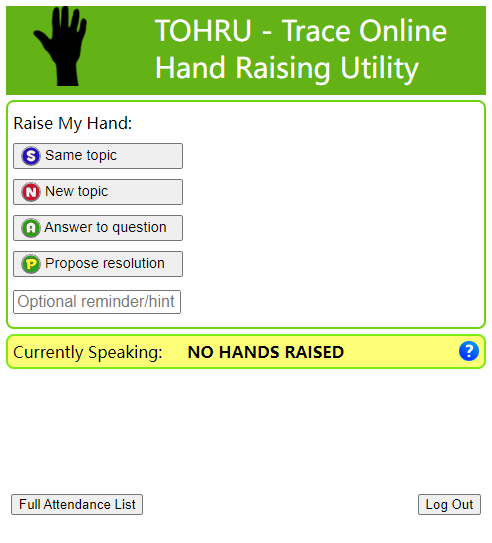 Since one-way remote participants will be able to listen only, the TOHRU won’t be used in August meeting (RAN4#108). This slide is kept in case that two-way remote access is provided in future meetings.
Register and check-in
The registration deadline is 14  Aug. 2023 (Monday), 07:00 UTC
Changes to the working procedures and please refer to updated 3GPP working procedure (especially F.2) for more details
Attendance at ordinary e-meetings now counts towards accrual and maintenance of voting rights
The new rules apply for future meetings starting from meetings after TSG#95-e. Past e-meetings do not count towards voting rights
A delegate is deemed to have attended a given meeting if they confirm their participation by check in. If a delegate does not check in during the meeting, it shall be assumed that the individual did not attend.
Please note that the delegates need to check in themselves between the start and the end of the meeting.
For face-to-face (ordinary) meeting, please check in via 10.10.10.10 during the meeting
Remote participants will not be able to check in for RAN4 meeting when it is a face-to-face (ordinary) meeting
No voting rights will be accrued through remote participants
For e-meeting, please follow the guidance below to check in
Option 1: Through registration email, click the direct link (only if you registered after the deadline of registration for this meeting)
Option 2: Through registration email, copy/paste token into the registration link (if you registered after the deadline of registration for this meeting)
Option 2-Bis: Through registration email, copy/paste token into the registration link (if you registered before the deadline of registration for this meeting)
Option 3: Through the 3GU portal (You need to be logged in)
Click on the meeting you wish to check-in to
then, click on “Presence Token” link
Note: although the date of registration to a given meeting is not the cut-off date when the new rules start to apply, it is still expected for delegates to register before the deadline of registration to be eligible to take part in the GTW conference calls.
Post-meeting email process procedures/timelines
Tdocs under post-meeting email process:
Big CRs for Rel-18 on-going WIs
Big CRs/Revised WIDs/TRs for Rel-18 basket WIs
Other tdocs based on Chairs guidance
Procedures and timelines:
August 28 (Monday), 17:00 UTC: Session chairs will provide the list of tdocs for post-meeting email process.
August 29 (Tuesday), 17:00 UTC: Authors of tdocs need share the drafts and submit them into inbox for review. 
August 31 (Thursday), 13:00 UTC: Companies provided comments if any and author should provide necessary revisions
August 31 (Thursday), 17:00 UTC: Based on the summary, session chair will announce decisions.
Other guidance:
We would like to remind all delegated to upload all Cat A draft CRs as soon as possible. In case Cat A draft CRs are not available before close of meeting on August 25 (Friday) 17:00 (UTC+9), the respective Draft CRs may be postponed and not implemented.
Delegates are strongly encouraged to participate in review on Big CRs during post-meeting email process procedures
Pre-RAN action (TS/TR/SR review) after ordinary meeting
Please  WI/SI rapporteurs share draft SR(status report)  and revised WID (RAN4 led WIs）if any in RAN4 reflector no later than August 31 (Thursday) 17:00 UTC ；Guidance from MCC for SR and revised WID submission
1. WIs with target September 2023 and % complete <100% mean a request to stop the WI,
 In such a case CRs will be requested to de-implement changes already in the specs and introduced under this WI
2. Status report target dates have to match the target dates submitted in rev WIDs to the same TSG meeting
3. Revised WIDs have to show revision marks relative to the last approved WID

Please do not submit the formal SR/revised WID to upcoming RAN plenary, before RAN4 Chair(s) check the draft SR and revised WID and send the feedback, to facilitate the treatment in RAN
NOTE: According to offline feedback from MCC, it is suggested to clarify the rule that all the fallback modes for each proposed band combinations should be finalized before the work on those band combinations is done in the Rel-18 basket WIDs

For draft TS/TR which planned to be submitted to RAN plenary for approval, please share the draft version to Carolyn for pre-check no later than August 29 (Tuesday) 17:00 UTC

If you want to close a item, please make sure that you submit all the necessary documents including TS/TR to RAN plenary.
NWM flag process
Because a large numbers of CRs/contributions are submitted for early release maintenance and some spectrum related topics, we would like to improve the efficiency to handle those tdoc-s in face-to-face meeting
Previously only after tdocs are handled online in the first round, the proponents can know who have comments. And there may be no comments for some CRs, which can be directly endorsed/agreed and actually no online time would be needed.
For those tdocs on which companies have comments, earlier offline discussions would be helpful to save online time in face-to-face meeting.
The proponent(s) should know which companies have comment and then have offline discussion with them earlier.
So we would like to provide a scheme to help the proponents/moderators identify which companies will have comments or concerns.
NWM flag process: Use NWM tool to trigger early offline discussions
Before August 20 (Sunday): Session chairs will provide a list of existing topic threads which need NWM flag process based on moderators’input
Before August 21 (Monday): Session chairs or designated moderators will provide the NWM link which captures the tdocs/CRs to be flagged
NWM flag process is just for maintenance and some spectrum related items with many CRs
Format of NWM would be simple
Only the tdoc numbers and titles are listed
By August 22 (Tuesday), 18:00 (UTC+1): Delegates flag the tdocs in the list
Flag process would be simple
Just fill in the feedback form like “Company A flag R4-23xxxxx”，and depending on delegate the delegate name who flags tdoc can also be provided like “Company A Aaron flags R4-23xxxxx”.
The purpose is to let the proponents know who they need to talk to.
In RAN4#108 flag process is not mandated. Companies who miss flagging can also provide comments during online treatment.
During the online treatment, session chairs will treat those tdocs as usual manner and can directly treat the revision(s).
How to upload and access contributions
Upload/download tdocs during the meeting
10.10.10.10 as local server in F2F, which will be sync-up by MCC to https://www.3gpp.org/ftp/Meetings_3GPP_SYNC/RAN4
MCC 3GU parsing tool
MCC 3GU parsing tool will be used to identify the problem of CR, especially for CR cover page. The CR which does not pass the MCC 3GU parsing tool will not be included in the CR pack for RAN plenary formal approval.
Before the meeting starts, the author and MCC will receive the feedback of checking via MCC 3GU parsing tool, and based on the information shared by author or MCC the Session chairs or MCC will handle the problem identified by the tool
The revision may or may not be needed to fix the problem depending on the Session chairs guidance.
For some draft CRs, the revision may not be urgent before the online treatment. 
During the meeting, session chairs may not have information on whether the revised CRs pass the MCC 3GU parsing tool or not, so the problem of CR parsing will be fixed in the post-meeting email process. 
At the begninig of the post-meeting process, the Session chairs will provide the list of the revised CRs which did not pass the MCC 3GU parsing tool checking and need be further revision.
Other guidelines
Notes on email
Each email thread needs to use a clear and consistent thread title for easy tracking (the thread title will be announced)
E.g., if not done appropriately, after a while an email thread may become something like:
RE: xxxx
RE: RE: xxxx
回复:RE: xxxx
[External] RE: xxxx … etc.
which makes it very hard to track. PLEASE fix it to RE: xxxx!
Some instruction how to get“RE:”in word: 
https://www.extendoffice.com/documents/outlook/4495-outlook-reply-subject-prefix.html  
Please follow above naming nomenclature when providing your comments on Tdoc for revised WFs/CRs/LS, …for other easy tracking.
For CR/draft CR, provide comments for CRs by adding New comments and suggested changes with Markup in revised CRs
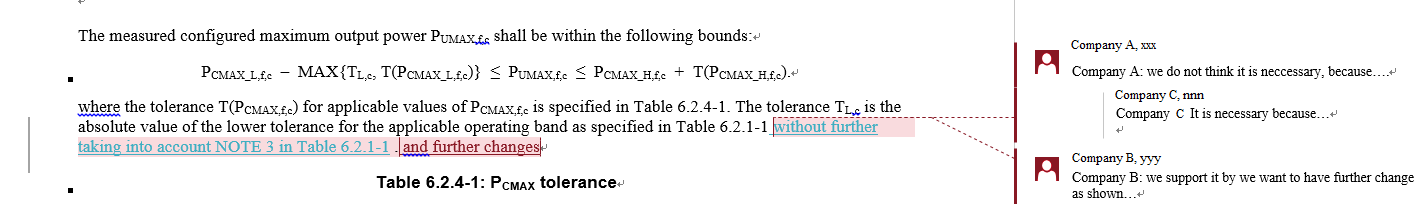 Other guidelines (cont.)
Role of moderators
Moderator is a neutral technical competent facilitator of discussion and is expected to provide summaries timely and impartially, and try their best way to drive progress.
Moderator is expected to drive the progress based on the consensus and continue organizing the discussions in the 2nd round if there are concerns received from companies.
Feedback on moderator performance is expected to be given privately to the Chair.
Tdoc of a moderator summary is sourced as “Moderator (company name)”.

NWM
Please refer to the following document for NWM tool at https://www.3gpp.org/ftp/tsg_ran/WG4_Radio/TSGR4_108/Invitation/

To facilitate the GTW and future face-to-face meeting arrangement, it is highly encouraged that experts do not cover multiple areas across Main, RRM and BSRF_Demod_Test sessions
Sessions chairs will try to do proper schedule to avoid conflict of sessions for experts, but with more and more delegates covers multiple areas it is challenging for session chairs to do it.
Other guidelines (cont.)
Guidance for Tdoc “type”, ”For”and other information when you request a tdoc
Meeting rooms
RAN4 meeting rooms: @ MEETE
Main Session: Room 7-8-9 (350) on 1st Floor
RRM Session: Room 4B (150) on the Ground Floor
BSRF_Demod_test: Room 3 (80) on the 1st Floor
RAN4 ad hoc meeting room: @ MEETE
Ad hoc room: RAN4 offline session (50) on the 1st floor
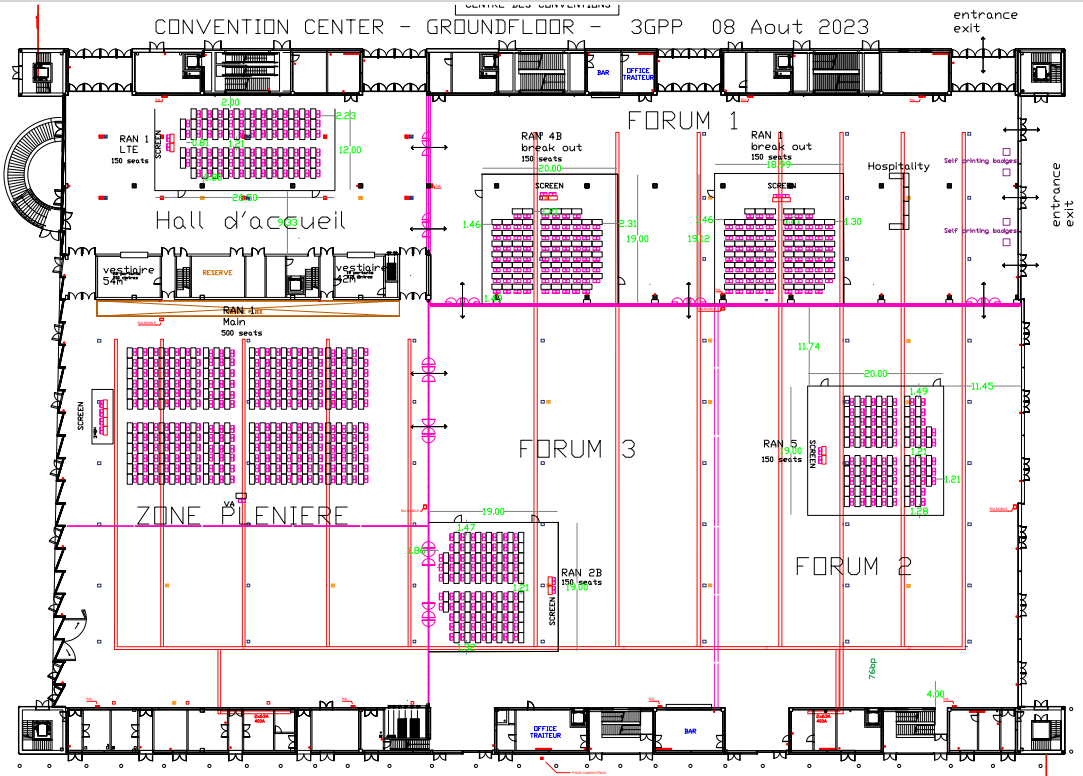 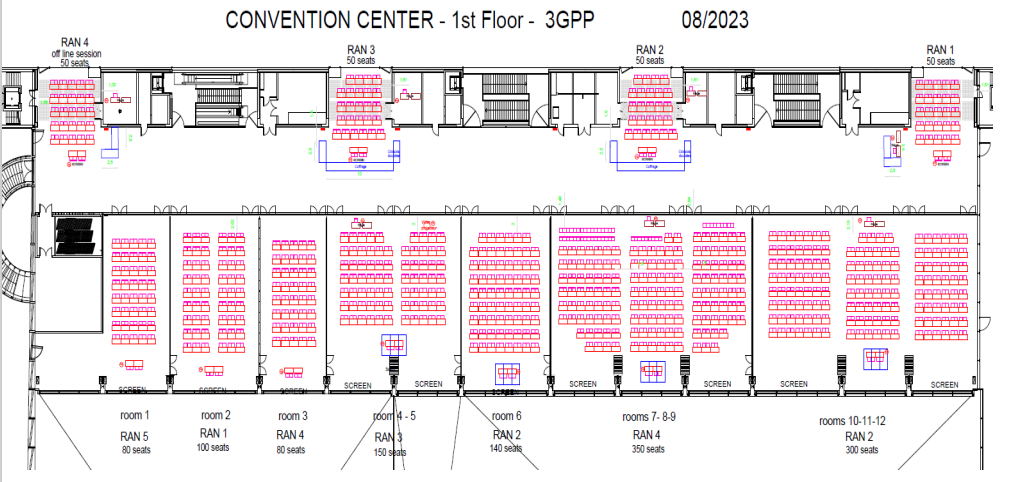 Ad hoc room
RRM Session
BSRF_Demod_Test Session
Main Session
RAN4 Vice Chair elections
An election for two Vice Chairs of RAN WG4 will be held during RAN WG4 meeting #108 in Toulouse (FR), 21 to 25 August 2023 using the new 3GPP voting application tool.
Candidatures (CV + supporting letters) for these positions should be uploaded and should ideally be received by Monday 14 August 2023.
The candidatures have been received and posted on the 3GPP website https://www.3gpp.org/component/content/article/ran4-108-elections
For voting and the rule, please refer to
The email “Elections to be held in RAN4#108”from MCC in RAN4 reflector and the email “P-CR for corporate group voting restrictions as approved by PCG”forwarded from PCG in RAN4 reflector.
3GPP procedure (Article 22, 28)
For 3GPP voting application tool, please refer to the following link for guidance on how to cast a ballot and create a proxy.
https://help.3gpp.org/index.php?title=3GPP_voting_tool
In order to casting a ballot, please make sure that you register and check in timely and correctly. 
Registering deadline is August 14 (Monday) 17:00 UTC. 
Check-in must be done before casting a vote
The arrangements for voting and voting result announcement 
The voting is planned to be scheduled during lunch break starting from Monday. One round of voting per day. Please refer to the previous slides.
The voting result is planned to be announced just before the afternoon session, if there is no delay of calculation of voting results. 
And if the next round of voting is needed, it will be announced after the afternoon coffee break.
A social event will be held in the joint session in Main room on Friday afternoon before the end of the meeting to thank Haijie and Andrey great efforts and contributions to RAN4!
Thanks!
Wish a successful RAN4 meeting